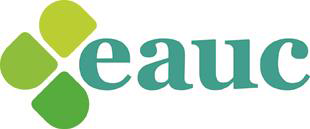 The Lifecycle of Electronics
Joint Waste and Procurement TSN
11th March 2015
Queen Margaret University
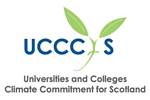 Agenda
10-00	Registration and refreshments
10-15 	Welcome and Introductions
10-30	Electronics and the Circular Economy in HFE
1045	Lifecycle considerations at Procurement 
11-15	Circular Economy thinking
12-00	Ethical Procurement
12-30	Networking lunch
13-30	Disposal and Reuse considerations
14-10	Opportunities for moving up the hierarchy
15-00	Summary and discussion
15-30	Close
What is the Circular Economy?
The circular economy is an alternative system in which  products and materials are re-used in continual cycles.
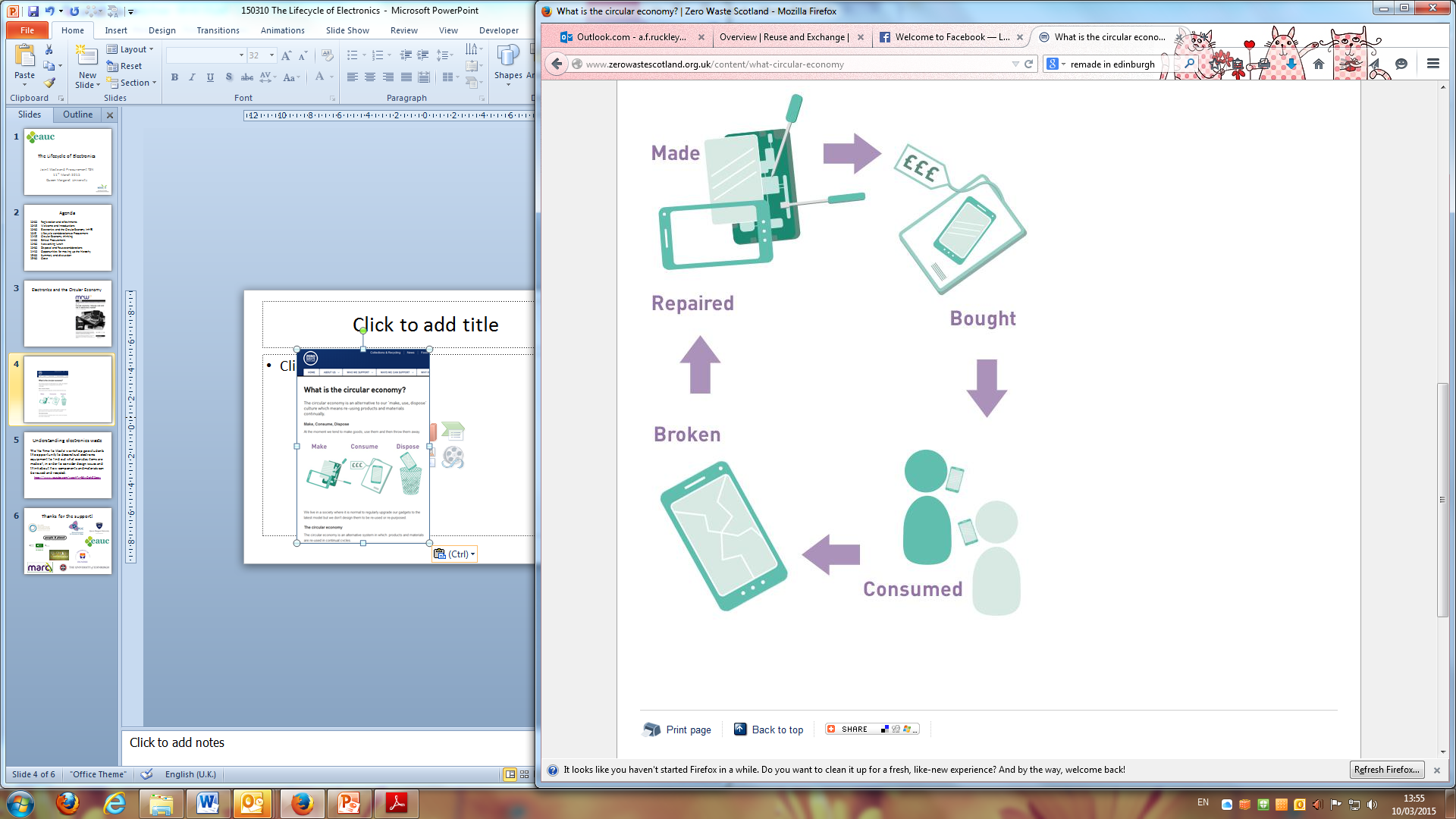 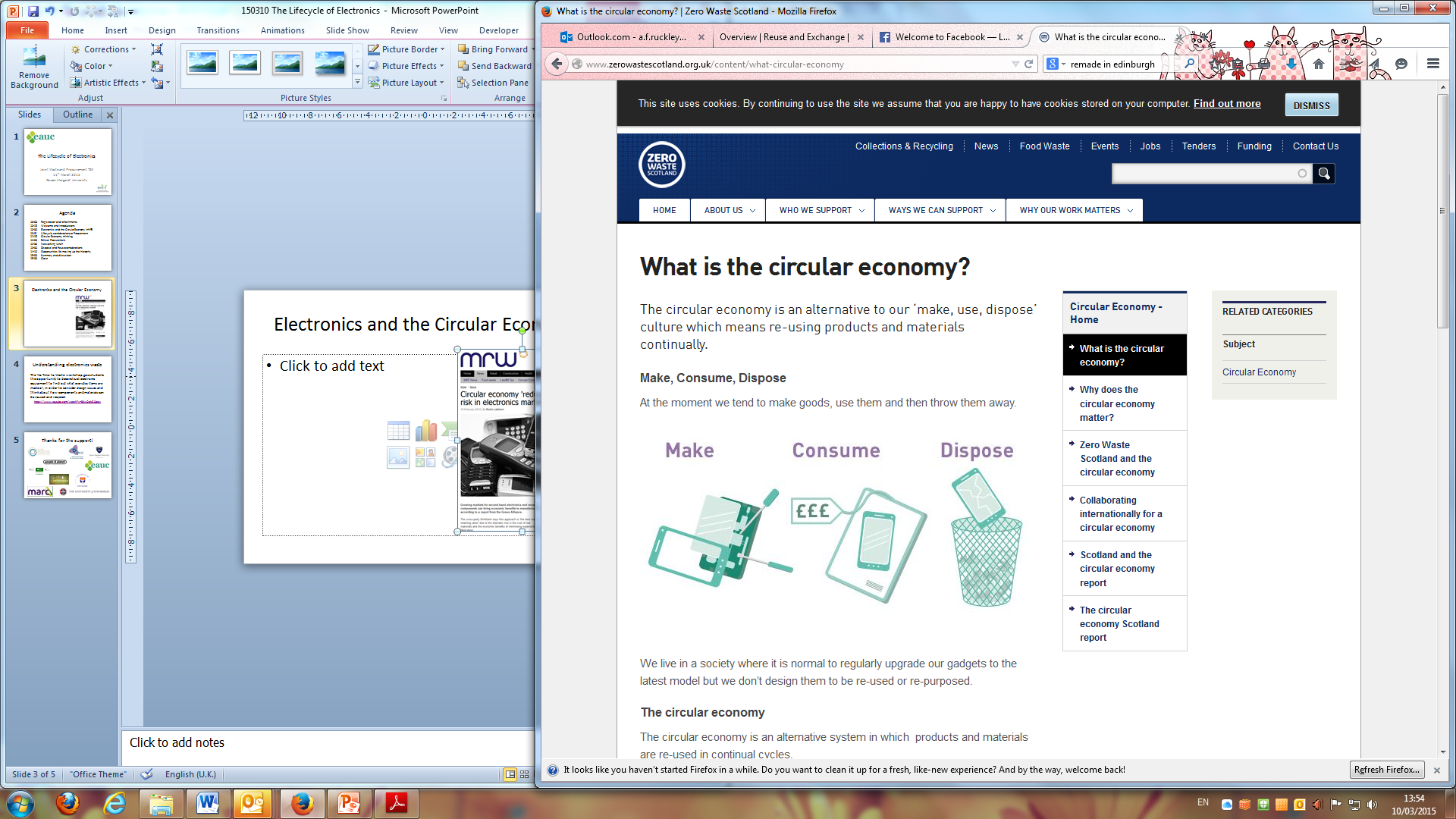 All graphics from ZWS Website © Zero Waste Scotland
Electronics and the Circular Economy
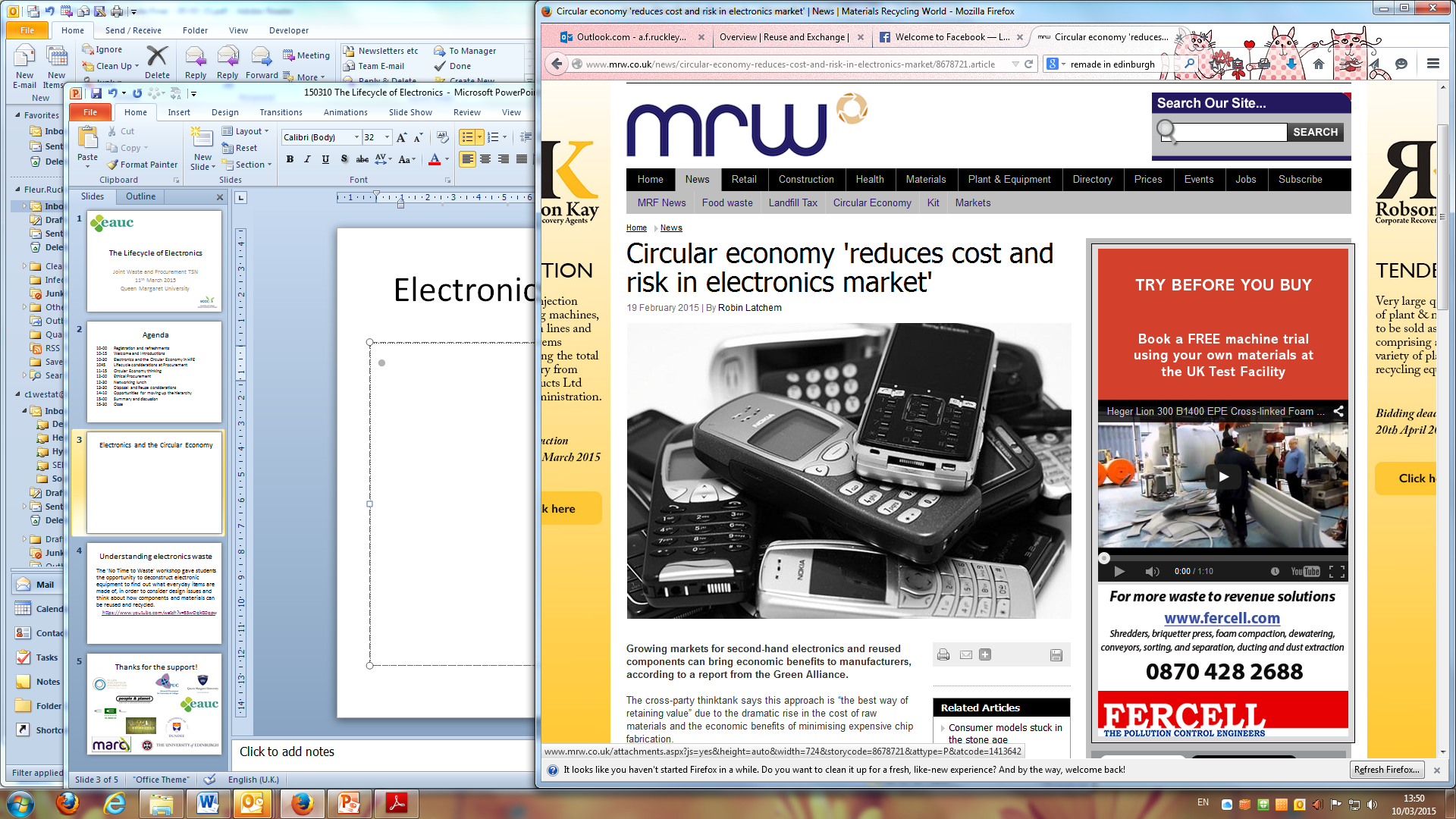 Obvious place to focus	
Quick turnover due to changes in design, functionality and desirability
High environmental costs
Resource availability/cost
Rising population
etc
Potential for change
Rapid changes in market
Local (and global) economy 
FHE sector => huge market and huge potential for change
Agenda
10-00	Registration and refreshments
10-15 	Welcome and Introductions
10-30	Electronics and the Circular Economy in HFE
1045	Lifecycle considerations at Procurement 
11-15	Circular Economy thinking
12-00	Ethical Procurement
12-30	Networking lunch
13-30	Disposal and Reuse considerations
14-10	Opportunities for moving up the hierarchy
15-00	Summary and discussion
15-30	Close
Understanding electronics waste
The 'No Time to Waste' workshop gave students the opportunity to deconstruct electronic equipment to find out what everyday items are made of, in order to consider design issues and think about how components and materials can be reused and recycled.​
https://www.youtube.com/watch?v=BSwOqkG0qpw
Agenda
10-00	Registration and refreshments
10-15 	Welcome and Introductions
10-30	Electronics and the Circular Economy in HFE
1045	Lifecycle considerations at Procurement 
11-15	Circular Economy thinking
12-00	Ethical Procurement
12-30	Networking lunch
13-30	Disposal and Reuse considerations
14-10	Opportunities for moving up the hierarchy
15-00	Summary and discussion
15-30	Close
Training opportunities
EAUC

CIWM

Resource Efficient Scotland
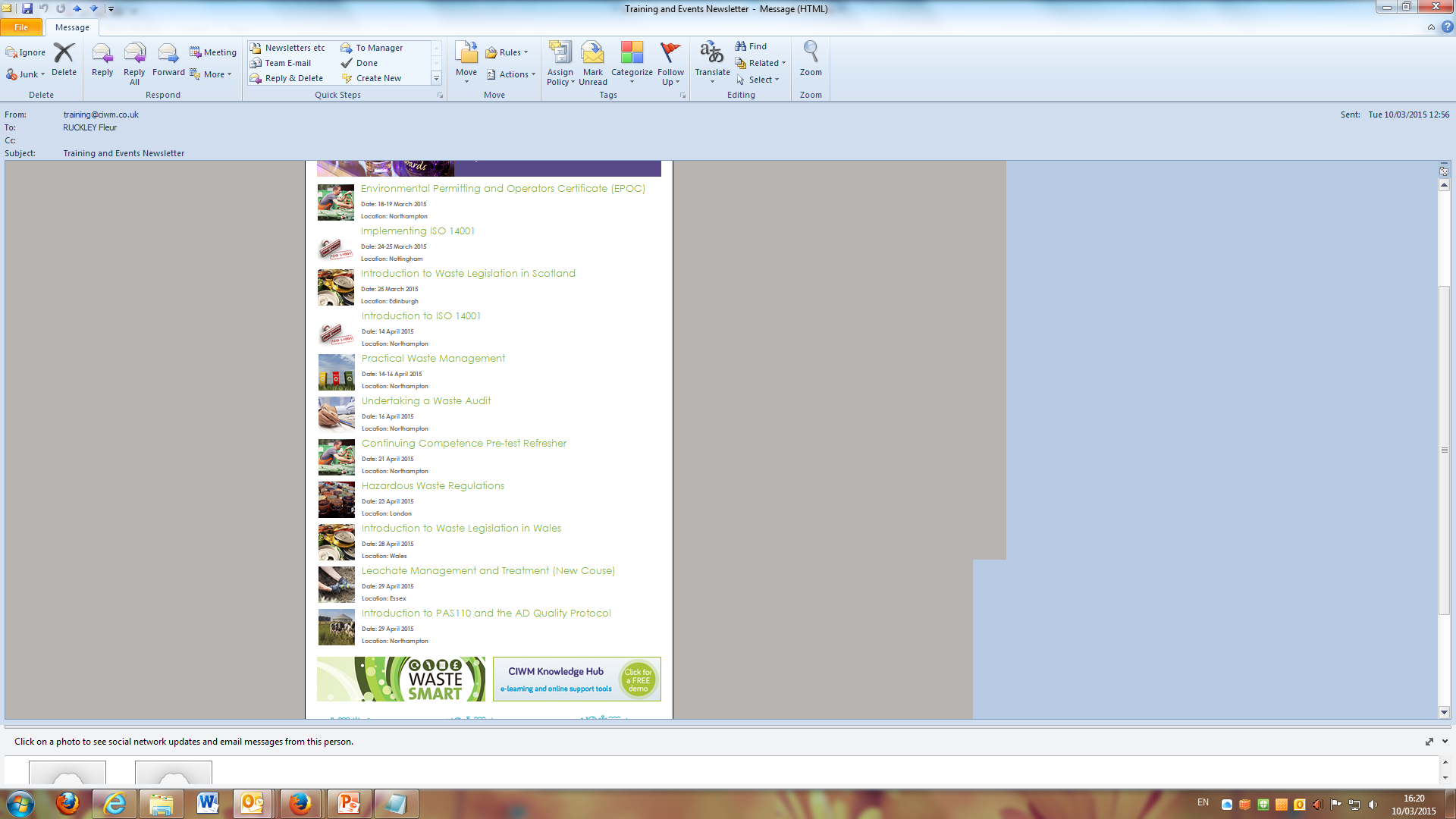 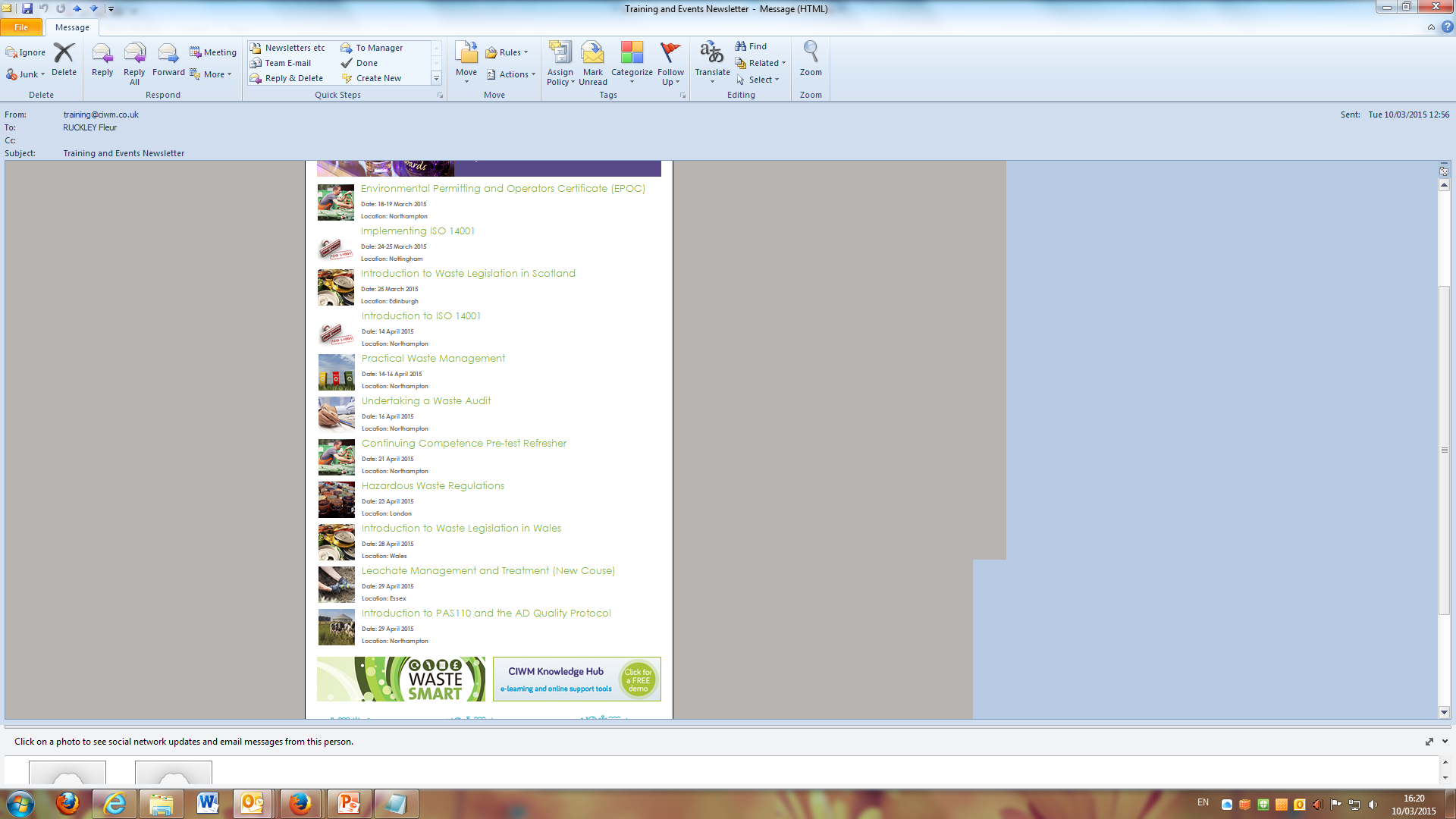 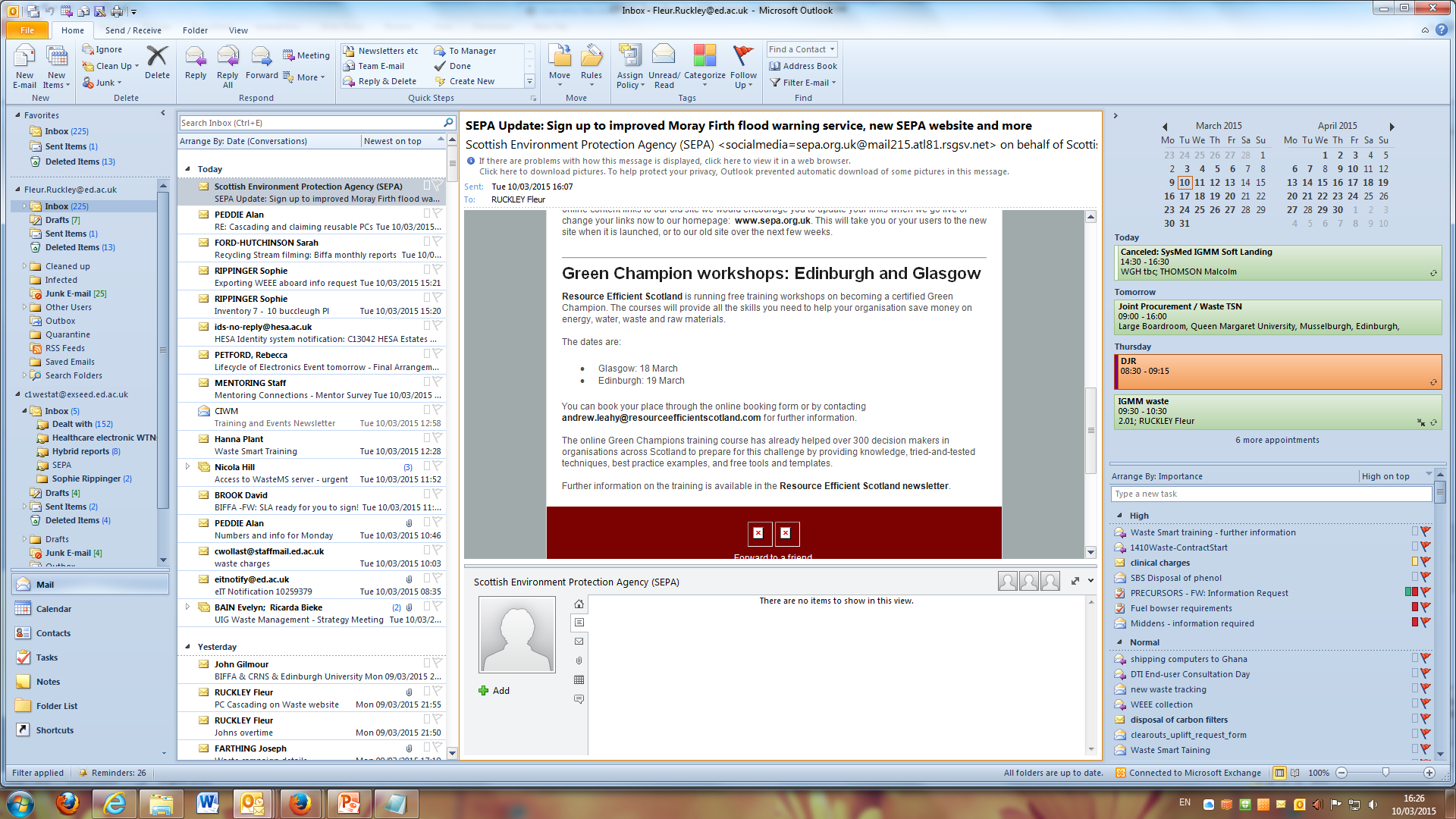 Thanks for the support!
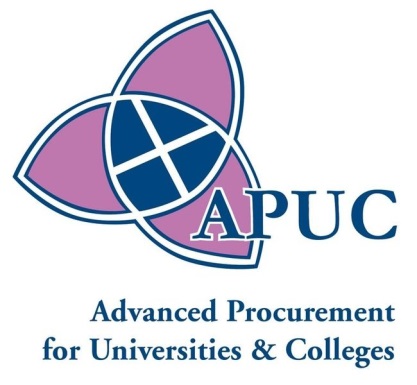 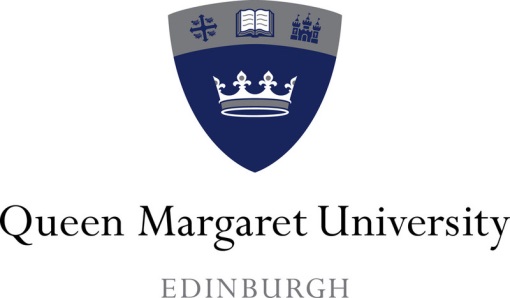 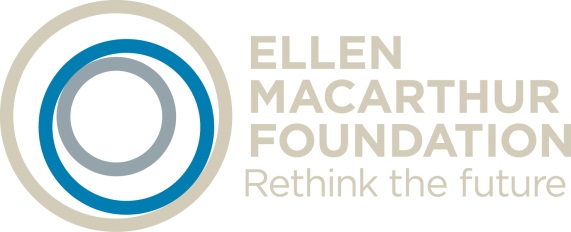 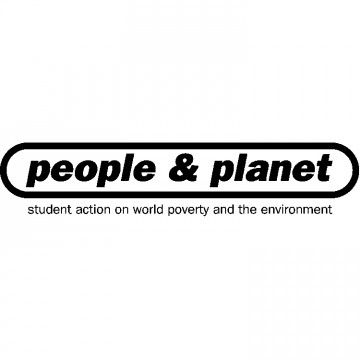 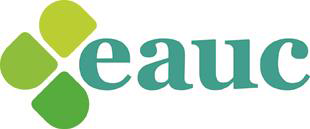 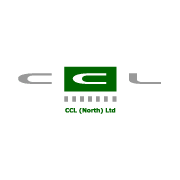 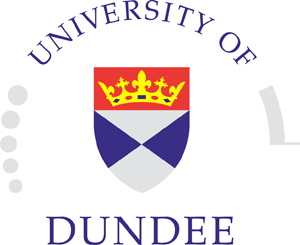 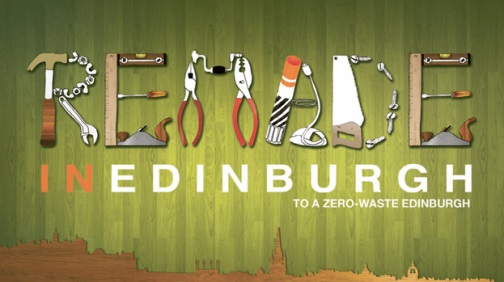 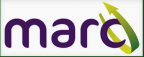 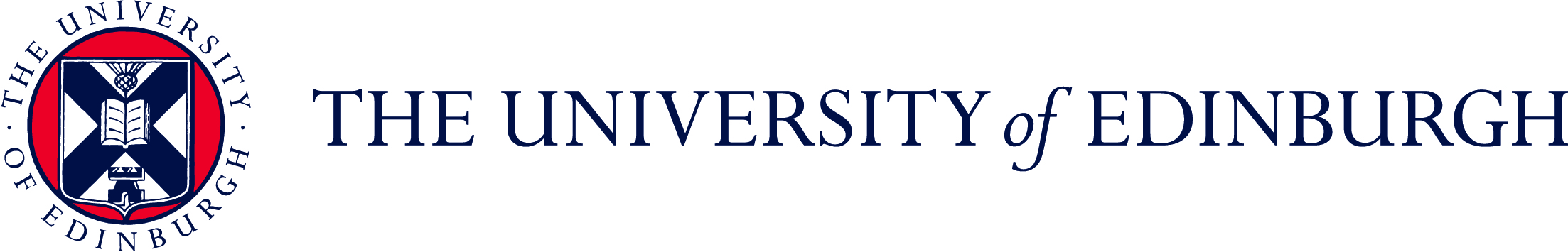